Programa de                               Proyección Profesional
Foro de Producciones Profesionales de Estudiantes DC
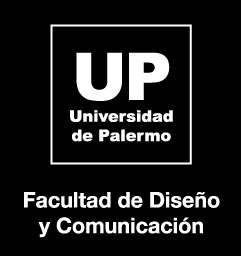 Desarrollo de Productos                          de uso público y social
Entorno urbano
Proyecto Profesional de Diseño Industrial
Nicolás                                          Rodríguez Mayo
Diseño Industrial
Eugenio Lerner
Profesor de Diseño Industrial III